Simla Conference
Mr. Patterson
Key Vocabulary
Colonization- taking over or controlling another country.


Nationalism- feeling of pride in your country.


Civil Disobedience- nonviolent protests such as marches, sit ins, and boycotts.
Queen Victoria & Colonization
Began the movement in the 1850s to colonize several countries to gain their natural resources
WHY?
In theory, it made goods cheaper for the British—this was eventually overturned after a century of spending $$ in other countries…
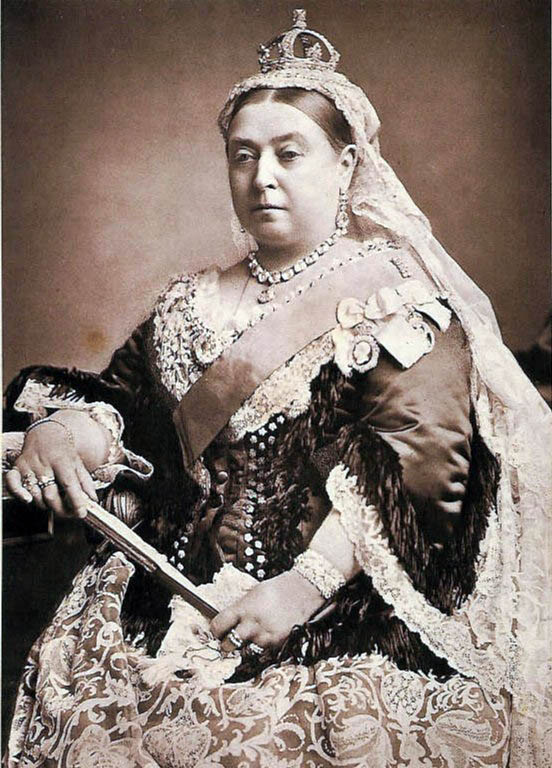 Horrible Histories Video
Watch the video and write down goods they mention
Quick Write #1
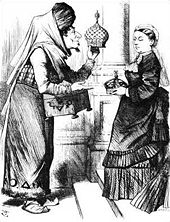 Who is in the cartoon?
What do you think is happening in the cartoon?
Quick Write #2—India in 1858
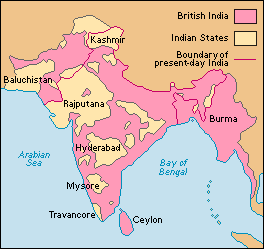 Look at the map to answer the questions.
How much of India did the British control?
How do you think this shaped India’s culture?
British Empire – 1920s
Turn to your partner and try to name a few countries in the red that the British controlled.—30 seconds
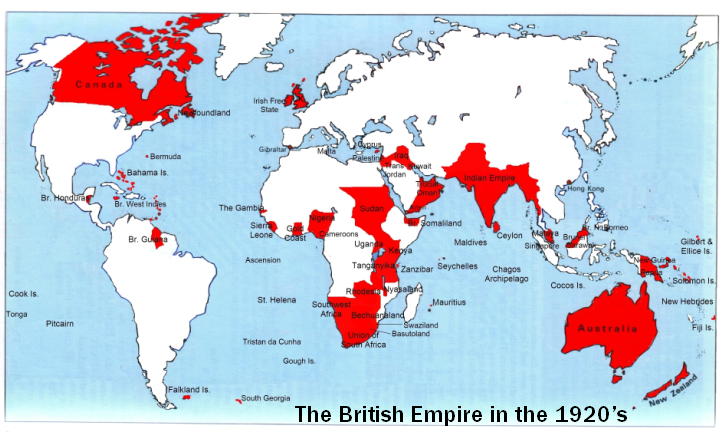 India - 1945
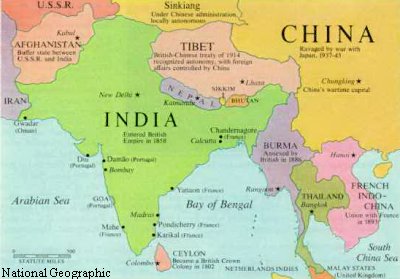 Fighting In Pacific
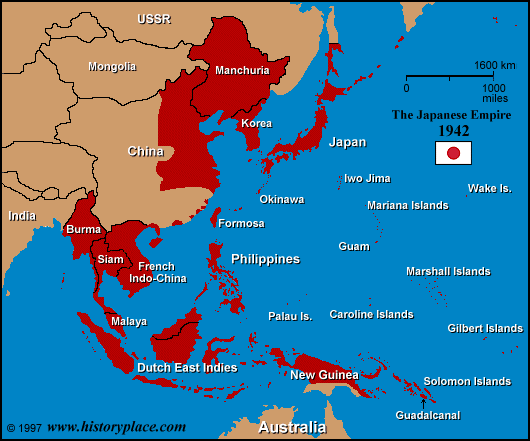 Meanwhile in Europe…
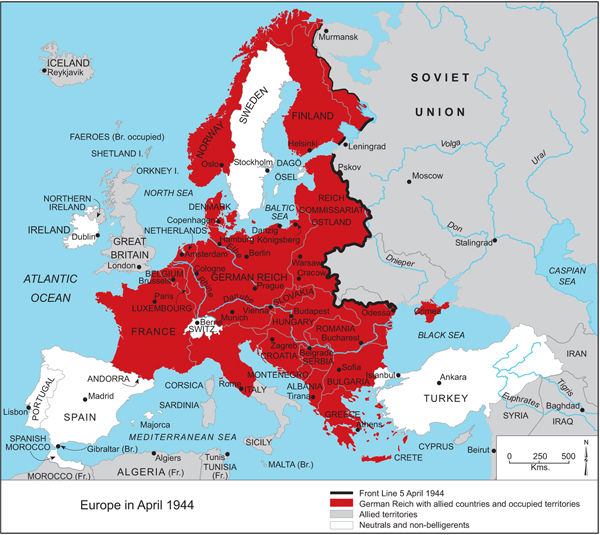 Indian earns its independence
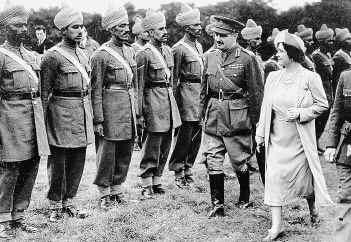 200,000 volunteers for Britain
Video
0:00-7:00

England’s Promise
Video
30:00-37:35 min
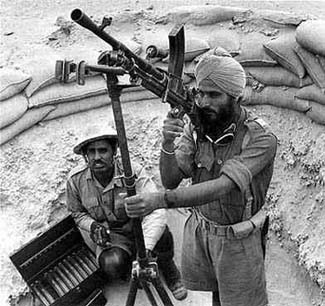 Simla Conference…
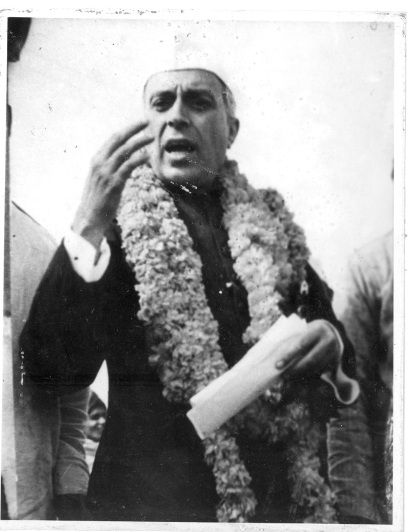 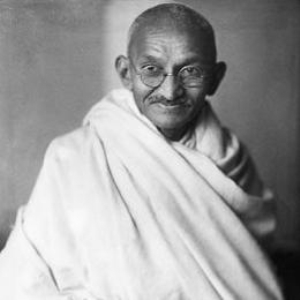 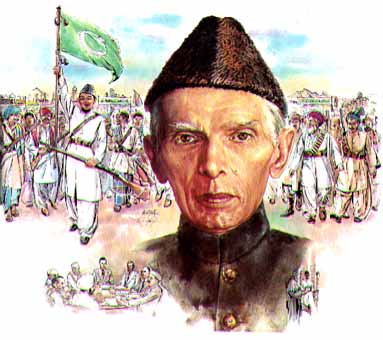 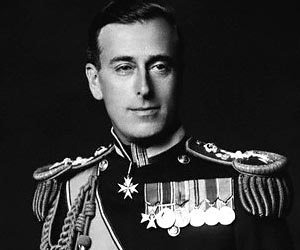 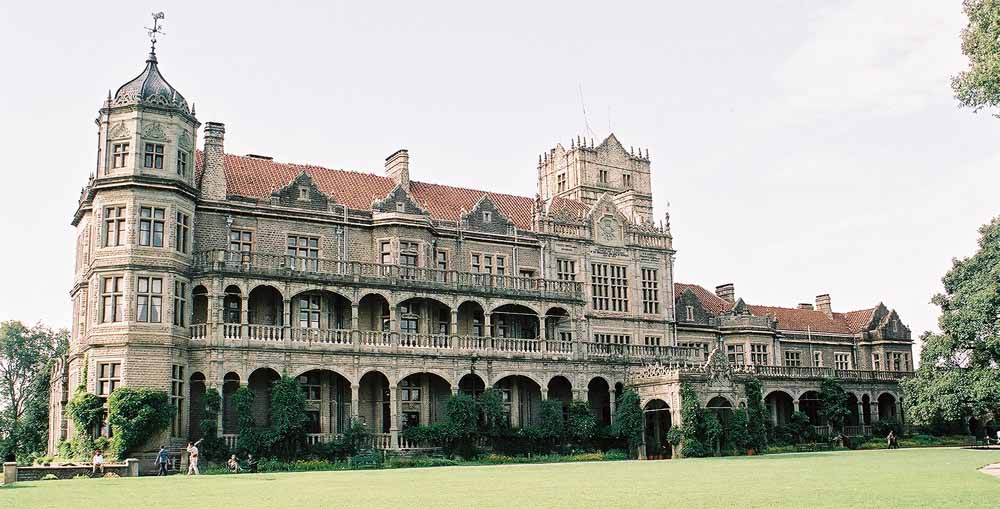